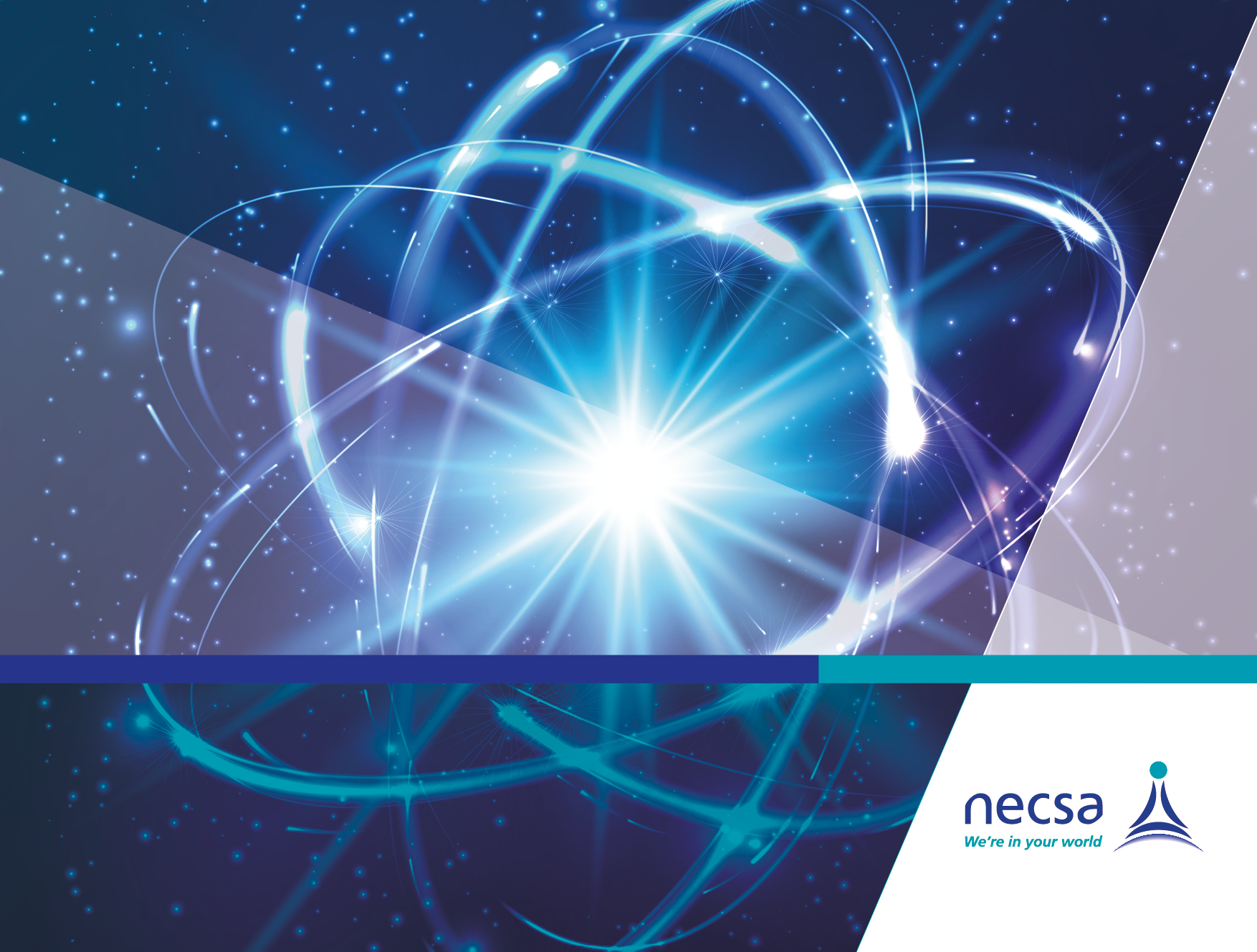 NECSA GROUP CORPORATE PLAN 
2022/23 - 2024/25
PORTFOLIO COMMITTEE ON MINERAL RESOURCES AND ENERGY
David Nicholls
Necsa Chairman
May 2022
INTRODUCTORY REMARKS
We have approved the corporate strategy, which sets the tone for rationalisation of Necsa. Its KPAs and KPIs are based on this strategy
As the Board, we are enabling the implementation of the strategy through a new integrated organisational structure.
The Board is monitoring the evolving policy framework and macro-economic environment and will ensure the agility of the organisation in taking advantage of emerging opportunities (noting the newly-gazette NIP 2050) and mitigating risks
As a Board we believe that this corporate plan gives Necsa an opportunity to transform the organisation in various aspects, e.g. workforce make-up in terms of gender, age and race, supporting SMMEs and ensuring appropriate skills development
Necsa has turned the corner. The groundwork that has been done gives us confidence that the organisation will succeed in achieving the targets set in this corporate plan sustainably and as part of our oversight we will continuously monitor executive management’s performance and account accordingly
2
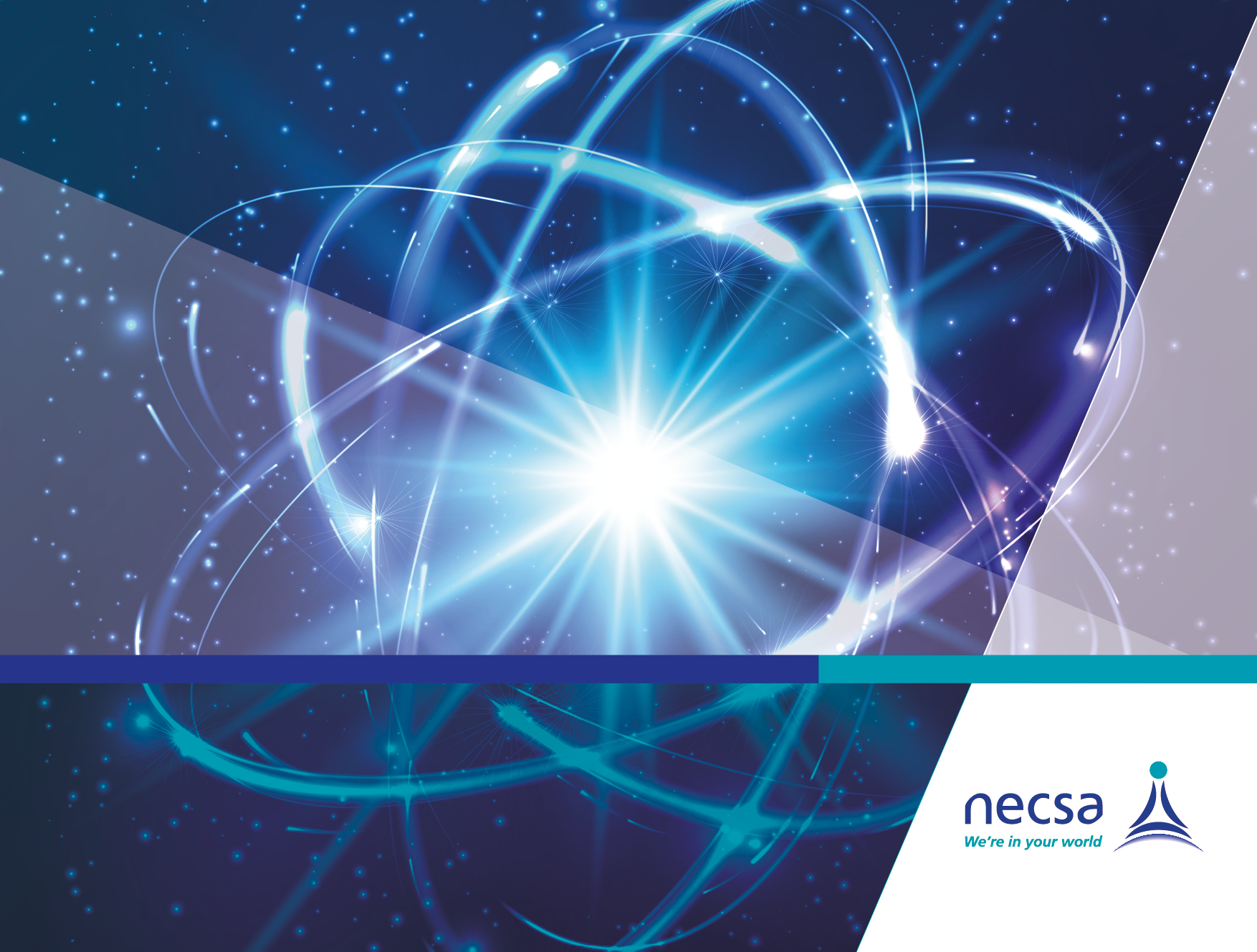 NECSA GROUP CORPORATE PLAN 
2022/23 - 2024/25
PORTFOLIO COMMITTEE ON MINERAL RESOURCES AND ENERGY
Loyiso Tyabashe
Group Chief Executive Officer
29 April 2022
NECSA MANDATE
4
SITUATIONAL ANALYSIS
P
E
S
T
E
L
Political
Economical
Social
Technological
Environmental
Legal
Legislative environment will continue to change and the organisation will be required to ensure compliance (PFMA; LRA; BCEA; BBBEE; PPPFA; cGMP etc.)
The product regulatory environment; particularly as far as radiopharmaceuticals is concerned, is well understood 
South Africa will continue to subscribe to relevant international nuclear conventions and treaties
Growth of expertise base of radioisotopes with good medical applications other than Technetium with wider applications in terms of modalities and production methods
Changes in production technologies such as petroleum refineries moving towards newer alkylation technology likely to have a negative impact on HF sales 
Existing technology on the beneficiation of Uranium, Zircon and Fluorspar is well established at Necsa including patents, licensing and intellectual property
The effects of climate change will need to be mitigated; and presents a global opportunity for nuclear power generation growth
Tolerances for environmental releases is likely to become stricter going forward
Resource management (raw materials) and efficiency will remain important business drivers
DOH’s drive to improve accessibility of healthcare to more people through creation and implementation of the National Health Insurance (NHI) is likely to boost product development in nuclear medicine.
Acute need for nuclear medicine in rest of Africa. Government’s policy position as far as nuclear power goes has been made clear in the 2019 IRP
Rising joblessness and other social issues play out as citizens show their dissatisfaction through marches that tend to be disruptive. Political pressure increases on government in terms of the burden of SOCs
Reputational issues around “nuclear” carry negative reputational baggage in the world with South Africa not being exempt of this. 
SA has high incidence of diseases that has large negative effect on quality of life and productivity of the work force, such as breast, cervical and oesophagus cancers, drug resistant TB and malaria - many of which can benefit from nuclear medicine. 
Indigenous medicine is widely used and the culture can be maintained and enriched through value addition via radiation techniques
SOCs are under intense Government scrutiny. The current SA economy fiscal position makes it difficult to expect financial help from government.
Due to the impact of COVID-19 and recent cut of SA’s sovereign credit rating to sub-investment grade, higher cost of capital will potentially slowdown capital projects. Funding instruments for technology development are relatively limited.
Beneficiation of resources is seen as one of the ways to turn SA’s fortunes around creating jobs and bringing foreign income
5
SITUATIONAL ANALYSIS
Sub-economic Fluorochemical plants (Small production plants with no economies of scale)
Geographical distance to export markets
No processes for the treatment of special waste streams
Ageing equipment and infrastructure
Insufficient succession planning 
Limited capacity building
Performance management system not functioning optimally
Limited market intelligence in some areas
Core capability for industrial applications sub-critical and dispersed
Poor business culture, processes and expertise
Lack of an Integrated Business management system (ERP system) to have a “live pulse” of the state of the business from planning through to execution through to financial performance
Limited investment / fundraising capability
STRENGHTS
WEAKNESS
Track record of commercialization (Mo-99, I-131 etc.)
Good Manufacturing Practice (GMP) certified clean room for radiopharmaceuticals research 
Plasma technology platform with wide application areas
Hazardous chemical substance handling  experience
Sole producer of fluorochemicals in the Southern Hemisphere
Integrated Management System (SHEQ)  enables compliance to NNR license requirements
Nuclear Installation License Compliance & oversight
SAFARI-1’s established track record 
Well established nuclear waste management processes
ISO 9001, ASME VIII ‘U’ Stamp & ASME III ‘N’ Stamp certifications for 
   design and manufacturing
R&TD capability to develop technologies with high market potential into products and services
Differentiated infrastructure for product development and sales 
   (SAFARI, NTP isotope supply)
Declining grant (in real terms) 
Loss of early mover advantage due to inadequate technology development funding
Withdrawal of radioactive licenses by the Regulator due to non-compliance
Withdrawal of South African Health Products Regulatory Authority (SAHPRA) authority to produce radiopharmaceuticals due to non-compliance to most recent Good Manufacturing Practice (GMP) requirements
Limited suppliers of critical input materials in SA (e.g. current fluorspar mine is foreign owned and a competitor to Necsa, Yb)
Long lead time for growth project approvals by executive authority 
Serious safety, environmental and security incidents (and associated potential reputational damage)
High cost of regulatory compliance in SA
Opposition towards nuclear power
OPPORTUNITIES
THREATS
Growing demand for nuclear medicine products locally and internationally
Exports of fluorochemicals to AFRICA, ASIA and LATIN AMERICA
Diversification into broader fluorochemicals portfolio (Pharma, Cooling, Polymers etc.).
Large fluorspar reserves
DSI funds for product and infrastructure development 
Increased D&D Stage 1 programme 
Technology Innovation Agency funds early stage product commercialization
Empowering African States with safeguards implementation capabilities
Government-wide MPR project for the replacement of SAFARI-1
R&TD pipeline of technologies with high market potential 
Exploit immovable assets to grow commercial revenue
6
RATIONALISATION PROCESS
30 Jul – Board HRSE Subcommittee approval of structure
18 Mar – Collective Agreement
26 Jul – Meeting: Management, Staff &  NEHAWU
17 Mar – Collective Bargaining process
15 Jan – Group Bargaining Forum
31 Mar – Development of next level structures, grading, advertisement & appointments
16 Mar – HR Change management Roadmap
21 Jul – Meeting with NEHAWU
30 Sept – Development of grading of Level 1 structure positions
13 Jan – Meeting: Nehawu, PWU & the GCEO
16 Mar – HR Change management Roadmap
19 Jul – EXCO support the structure
4 Dec – Meeting: Labour, management & Letsema
23 Apr – Leaders in the Organisation & Union Strategy Workshop
31 Aug – Board approval of Strategy & Structure
31 Oct  - Dec 2021 Advertisements, interviews & appointments
1 Feb – Task team launched
10 Jun – CEO meeting with NEHAWU
Mar ’22
Oct ’21
18 Feb – Burning Platform & Visioning Workshop
8 Dec – Meeting: Labour, management & Letsema
Board Approved Strategy Framework
Jun ’21
Jan ‘21
Aug ’21
Dec ‘20
Mar ‘21
Sep ’21
Feb ‘21
Apr ‘21
May ’21
Jul ’21
A consultative process was followed with key stakeholders
Necsa EXCO was involved in the review and design input along all stages of the process
The development of the new Group Strategy was done to ensure that there is a strategy that addresses the key challenges faced throughout the Necsa Group
Consultation will continue throughout the implementation phase of the new Group Structure as well as the Change Management Programme
7
STRATEGIC PILLARS
Financially sustainable organisation with efficient operations and good governance
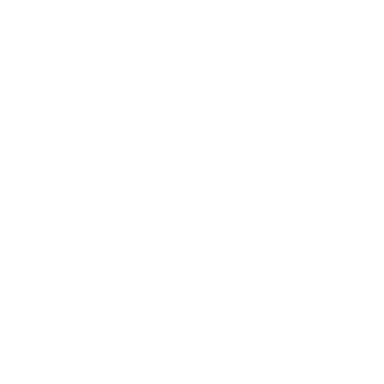 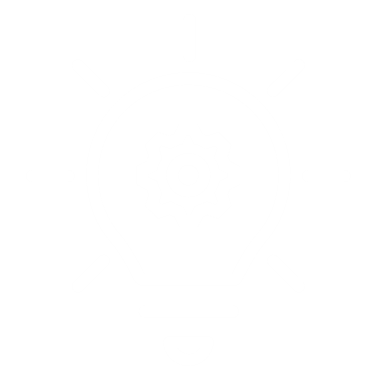 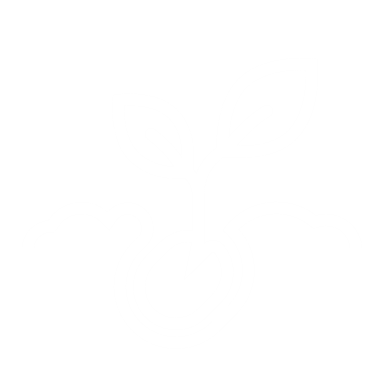 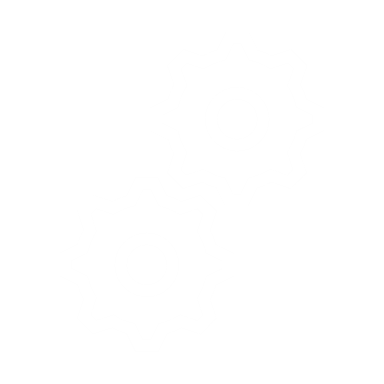 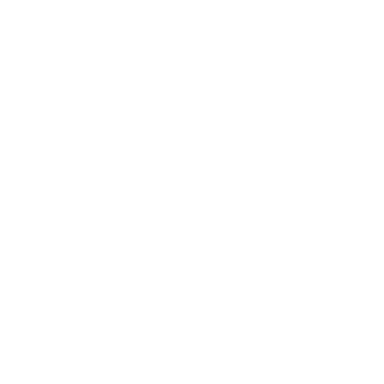 Talent Excellence and High Performance Culture
Financial recovery & sustainability
Research & Innovation
Profitable Commercial  Enterprises
Business Continuity and Efficiency
Values: Excellence, Accountability, Safety First, Integrity and Innovation  (EASII)
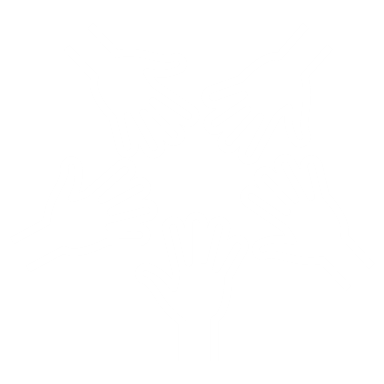 Mission: To develop and safely utilize nuclear, radiation and related technologies to make socio-economic impact in diverse global markets through commercial and non-commercial technologies, in an environmentally responsible manner
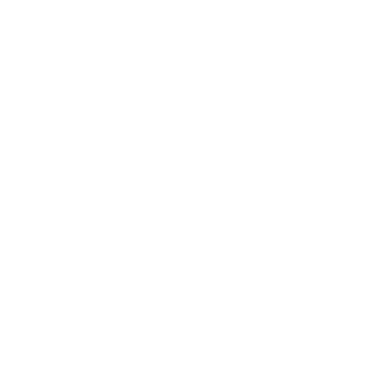 Vision: To be a global nuclear and related technology leader, positively touching people’s lives socio-economically.
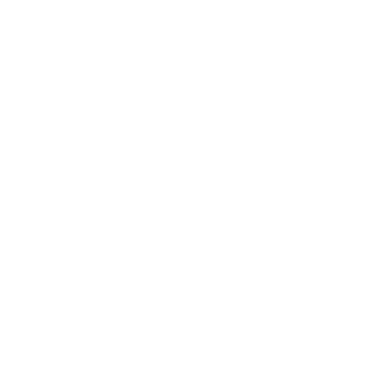 Mandate: To develop, utilise and manage nuclear technology for national and regional socio-economic development through: Applied R&D; Commercial application of nuclear and associated technology; Contributing to the development of skills in science and technology.
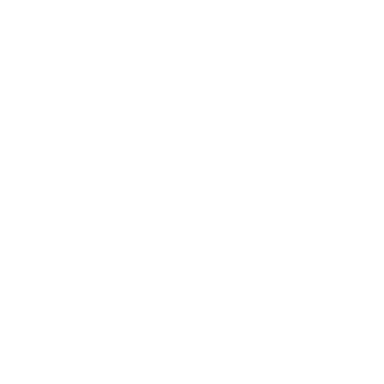 8
8
STRUCTURE
Minister
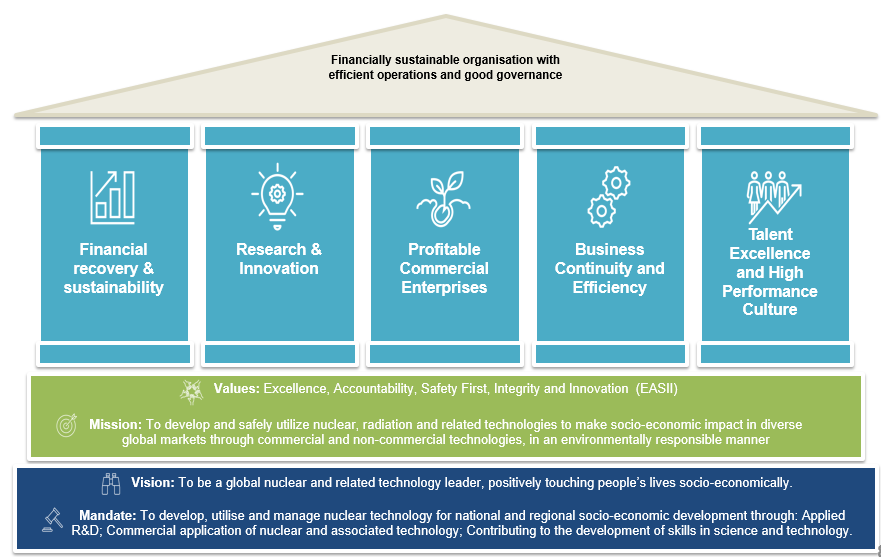 Necsa Board
Cosec
Group CEO
Integrated Assurance (Audit & Risk)
Office of the GCEO
Financial Capital
Human Capital
Strategy & Business Enablement
Nuclear Operations & Advanced manufacturing
Research & Innovation
Nuclear Radioisotopes
Chemicals
Power & Industry
9
STRATEGIC FOCUS AREAS 
AND KPA’S
The strategic pillars have well defined key performance areas and indicators
KPA’s
KPA’s
KPA’s
KPA’s
KPA’s
Performance management.
Talent management.
Transformation.
NTP NPAT
Pelchem NPAT
Operational Safety
Operational Compliance
SAFARI Availability
MPR
D&D Programme Execution
Increased Revenue
Research Publications
Innovation Disclosures
Financial Growth
Audit outcome
1. Financial recovery & sustainability
2. Research &
   Innovation
3. Profitable Commercial Enterprises
4. Business Continuity and Efficiency
5. Talent Excellence and High Performance Culture
10
PERFORMANCE AREAS AND RELATED ANNUAL  TARGETS (1 of 3)
11
PERFORMANCE AREAS AND RELATED ANNUAL  TARGETS  (2 OF 3)
12
PERFORMANCE AREAS AND RELATED ANNUAL  TARGETS  (3 OF 3)
13
13
FINANCIAL OBJECTIVES
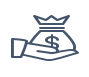 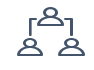 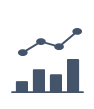 Key financial objectives are indicated with growth in profitability from FY 2022/3 to FY 2025/6

YTD performance shows an improvement, as the losses are less than projections indicated in the Corporate plan 2021/22 – 2023/24
14
STRATEGIC COMMERCIAL AND IMPACT PROJECTS
In addition to the Corporate Plan targets, we shall also be developing and monitoring the second tier of targets, which are aimed at supporting Necsa’s sustainability:
Nuclear Radioisotopes product diversification and consolidation including Ketlaphela
Multi-Purpose Reactor (MPR) as replacement to SAFARI-1
Thabana Pipestore Extension for reactor used fuel storage
Flourochemicals (Plant refurbishment/New markets/Product diversification)
Nuclear Manufacturing (Koeberg Life Extension/MPR/New Build)
Waste Reduction projects (incl. waste-to-energy)
Decontamination and Decommissioning (D&D)
Uranium Recovery project
B1
Radiopharmaceutical Manufacturing
B2
STRATEGIC COMMERCIAL AND IMPACT PROJECTS
Radiopharmacuetical retail pharmacy
Ketlaphela
C1
The other part of the Integration will be to incorporate Ketlaphela, a conventional generics Pharmaceutical company into the healthcare business. The aim of this is to leverage each of the individual businesses strenghts and combine them to ensure the most profitable outcome.
Pharmaceutical API manufacturer
Healthcare Business Integration Strategy: to establish an integrated Pharmaceutical business within the Necsa group with improved profitability
Pharmaceutical Manufacturing
Target Date: Aug 2022
C2
Warehouse
The goal is to establish an integrated pharmaceutical business within the Necsa group with improved profitability.
Integrated NTP Healthcare Business
GOAL
Radiopharmaceutical Manufacturing
Pharmaceutical Manufacturing
Research & Industry Pharmacy services
Warehouse & Distribution
D2
D1
D3
A1
Marketing & Sales
The Integration of NTP and AEC’s Radiopharmacuetical businesses is necessary to regain the local market share and expand the export market opportunities, as this will created a united front to the market to improve market dynamics as well as allow the full utilization and capatilisation of resources and strenghts.
A2
Warehouse & Distribution
NTP Radiopharmaceuticals
AEC- Amersham
Target Date: June 2022
Nuclear Products
Equipment
Life Sciences
Radiopharmaceutical Products
16
STAKEHOLDERS
Shareholder Government Department &Parliament
Customers
Employees
Investors/ Funders
Business and industry
Necsa will continue to maintain good and mutually-beneficial relationships with its various stakeholders while managing a myriad of issues that are of importance to these stakeholders
Local communities
NGOs
NECSA STAKEHOLDER LANDSCAPE
Regulators
International community
Media
Scientific/ Academic/ research community
Suppliers
Labour organisations
17
CONCLUSION
This Corporate Plan is aligned to the approved strategy derived from the rationalization process
Key activities in the plan seek to improve and grow Necsa as it delivers on its mandate and shareholder compact through strong governance
Strategic commercial and high impact projects will ensure long-term sustainability
Values
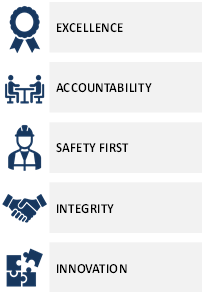 Five strategic pillars with measurable targets, anchored on strong company values (EASII) will drive performance across the Necsa Group
Financial Recovery and Sustainability
Research and Innovation 
Profitable Commercial Enterprises
Business Continuity and Efficiency
Talent Excellence and High Performance Culture
Financial outlook is positive showing stabilization and a steady move towards profitability and a stronger balance sheet
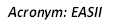 18
Questions
19
STATEMENT OF FINANCIAL POSITION
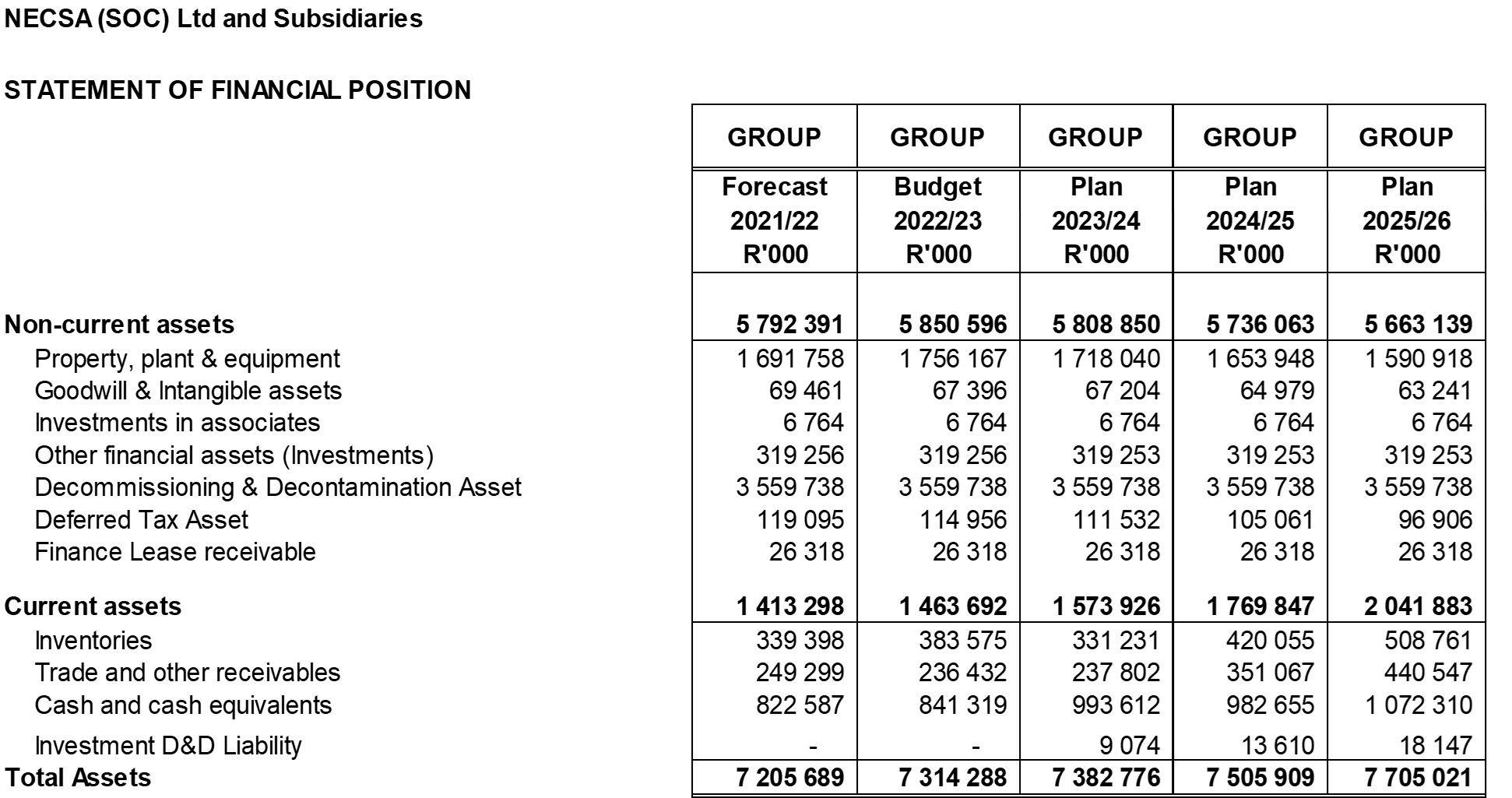 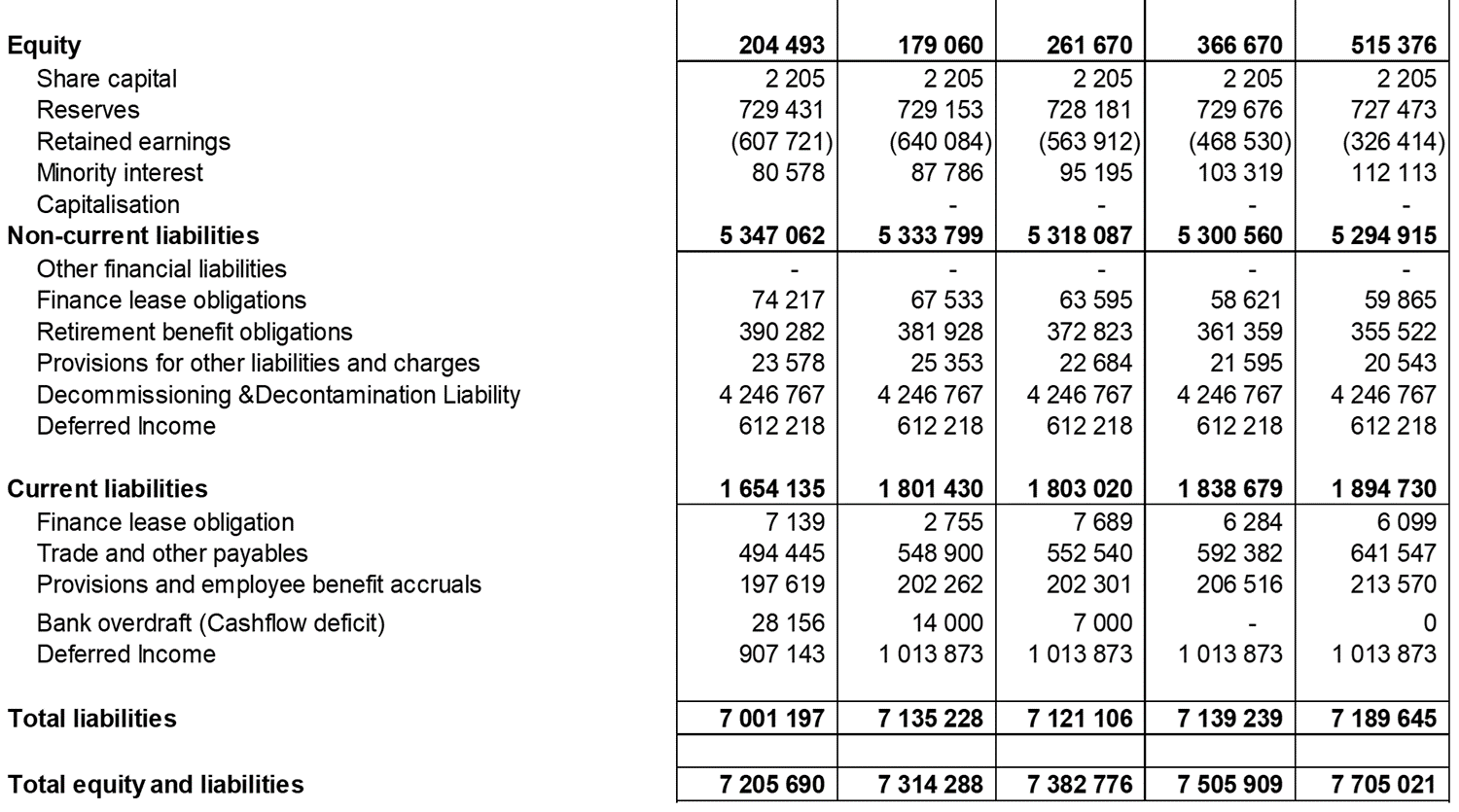 20
STATEMENT OF INCOME
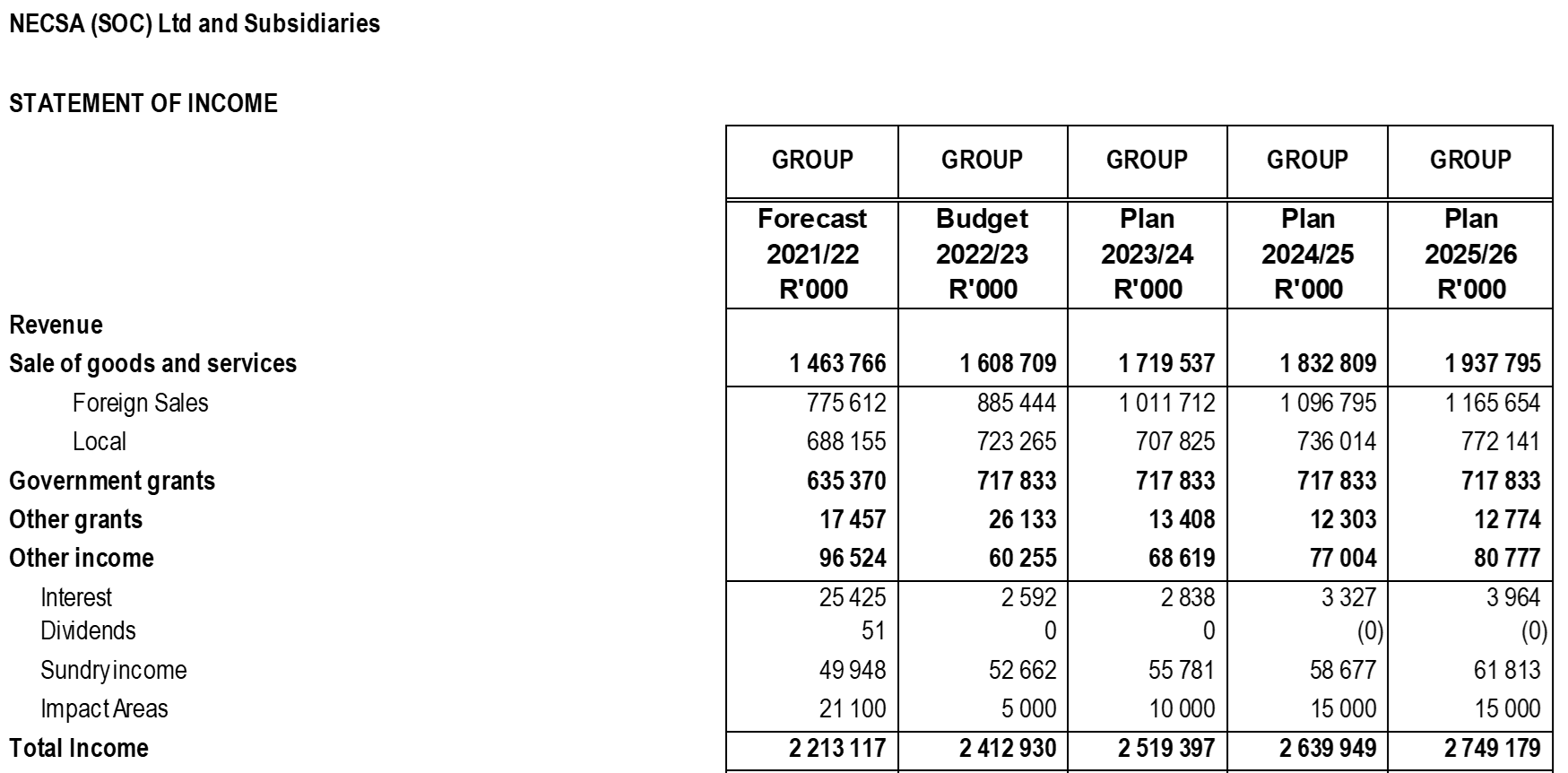 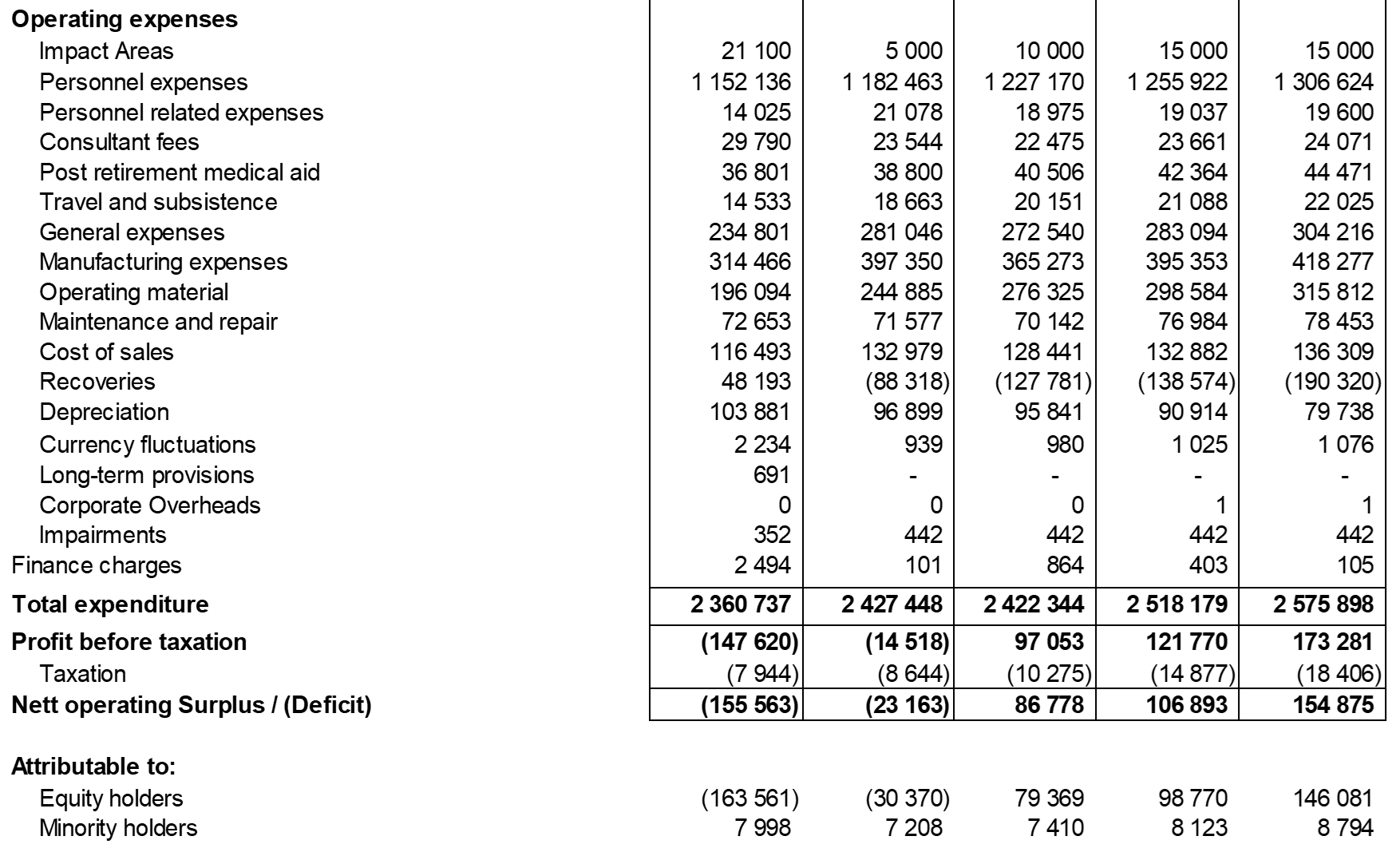 21